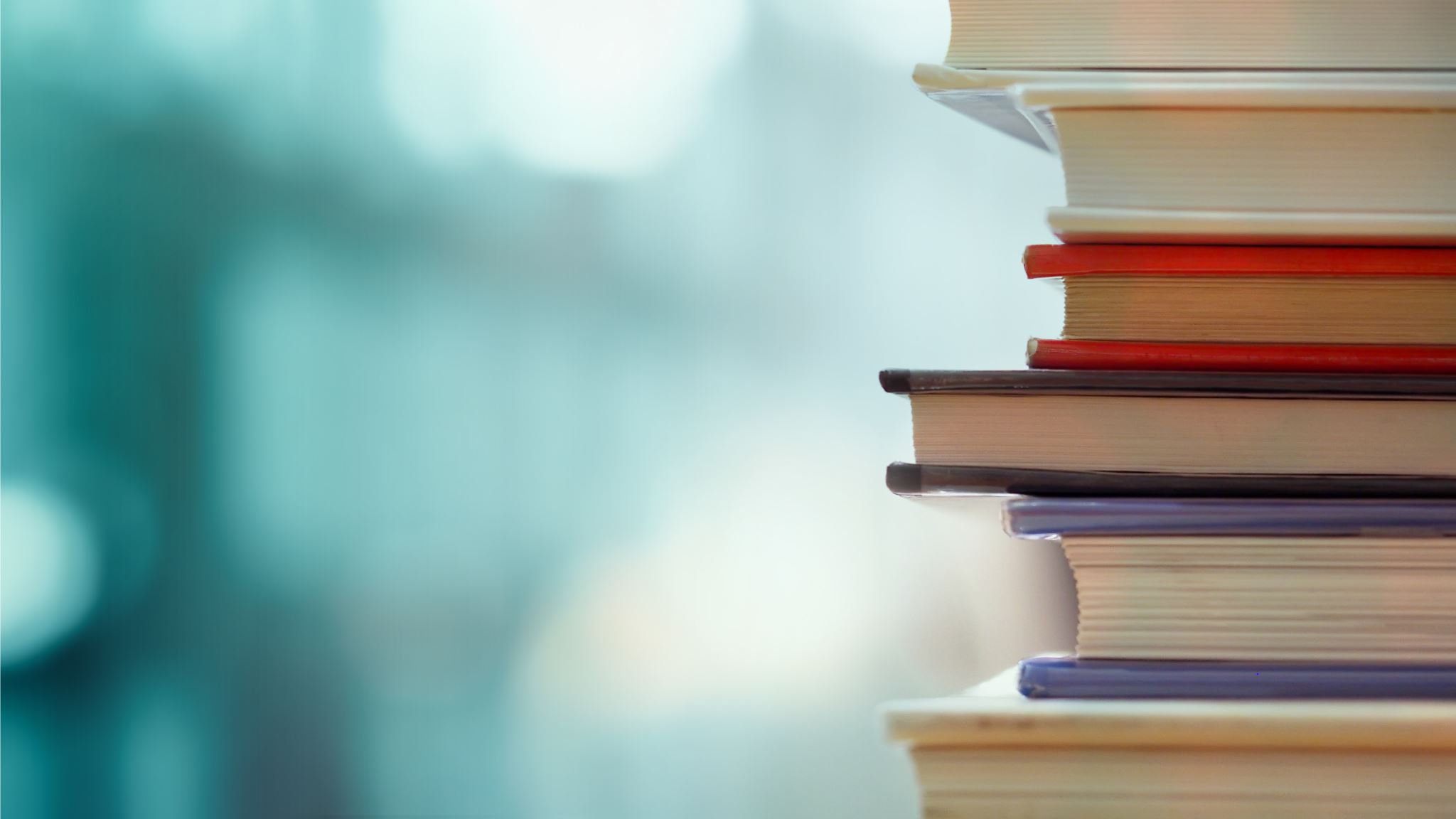 Učebnice v jazykovém vzdělávání: konec jedné éry?


Kateřina Sachrová
Ústav jazykové přípravy 
ZČU v Plzni
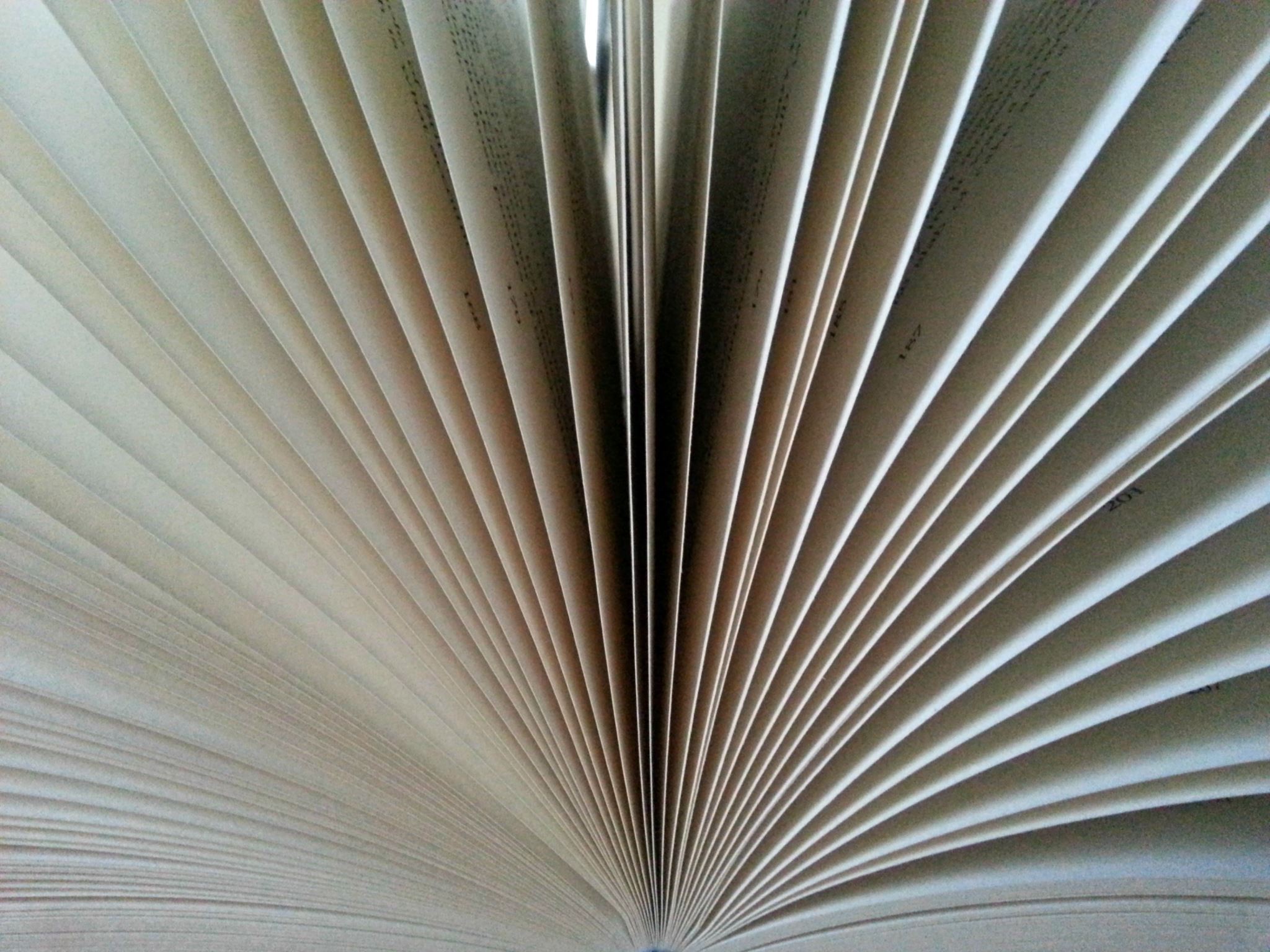 Učebnice v jazykovém vzdělávání: konec jedné éry?
Atraktivní interaktivita aneb Význam učebnice v epoše multimédií
Učení jako partnerství mezi...
Potřeba struktury
Učebnice a vzdělávání dospělých 
Jazyková učebnice jako zdroj (nejen) didaktických textů
Učebnice jako (staro)nové médium
Tvorba a výběr jazykové učebnice: výzva
"Nesnáším učebnice; jenom nás učí, jak mluvit o věcech, o kterých nevíme nic." (Rousseau)
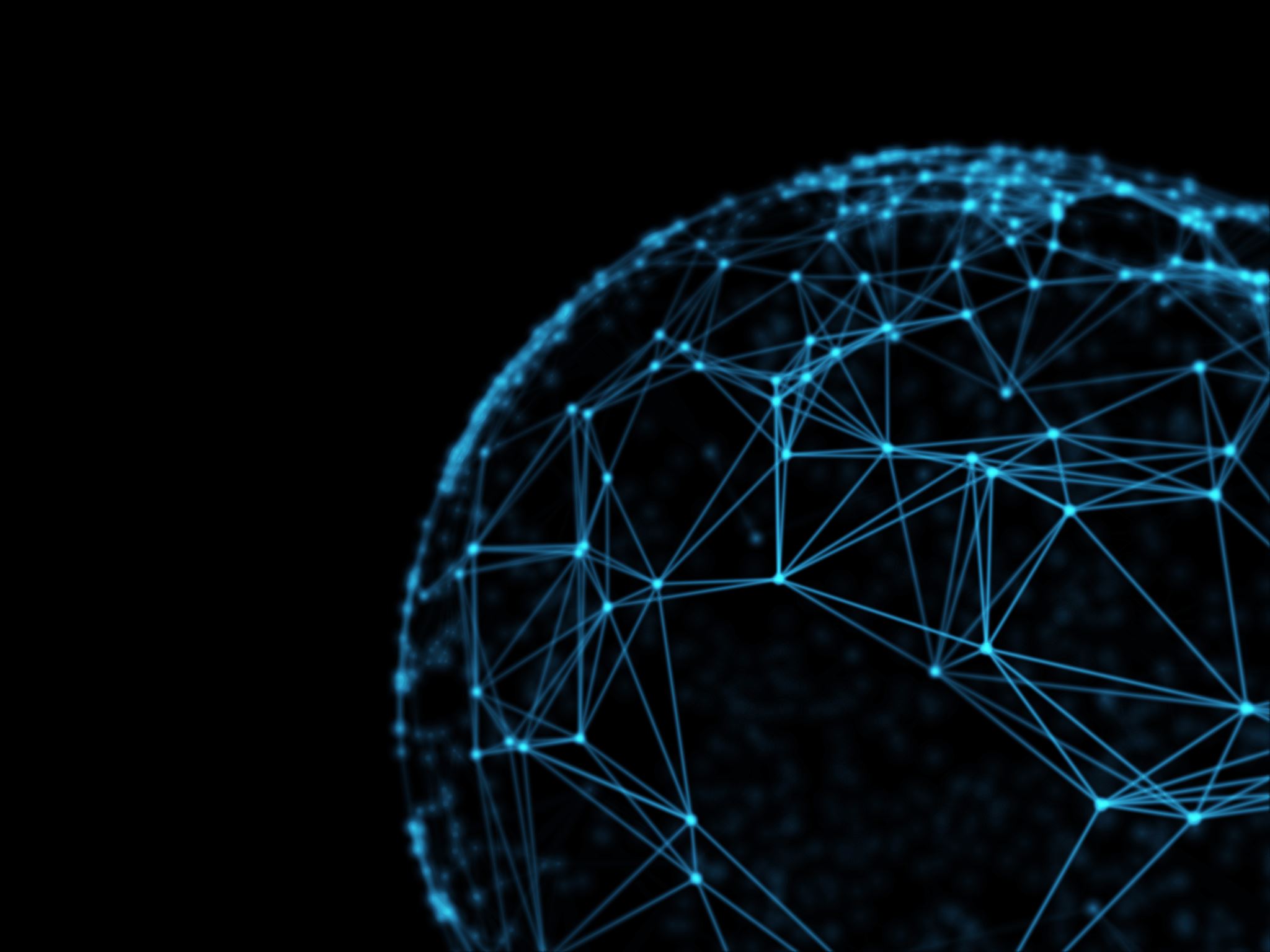 Úvodem... Atraktivní interaktivita aneb Význam učebnice v epoše multimédií
Jaký je význam jazykové učebnice v epoše multimédií?
Jaká je její role a funkce?
Je učebnice ještě potřebná v době, kdy značná část vzdělávání probíhá virtuálně?
Proč a jak je třeba věnovat pozornost textové stránce jazykových učebnic?
Jakou roli hraje v jazykovém vzdělávání autentičnost textů?
"Teaching is a partnership between teacher and materials." (Hutchinson, Torres, 1994)
Teaching is a partnership between teacher and materials. (Hutchinson, Torres, 1994)
Učebnice je základní, avšak pouze materiální prostředek 
v rukou vzdělaného a přemýšlivého učitele s tvořivým přístupem k práci.
(Hendrich a kol., 1988)
I. Červenková (2011): Funkce učebnic
informační
řídicí
organizační/orientační
motivační
diferenciační
hodnotová a výchovná
systematizační
integrační
koordinační
sebevzdělávací a umožňující sebekontrolu
transformační
normativní/unifikující (SERR!)
I. Červenková (2011): Funkce učebnic
informační
řídicí
organizační/orientační
motivační
diferenciační
hodnotová a výchovná
systematizační
integrační
koordinační
sebevzdělávací a umožňující sebekontrolu
transformační
normativní/unifikující (SERR!)
Výhody klasické učebnice oproti elektronické
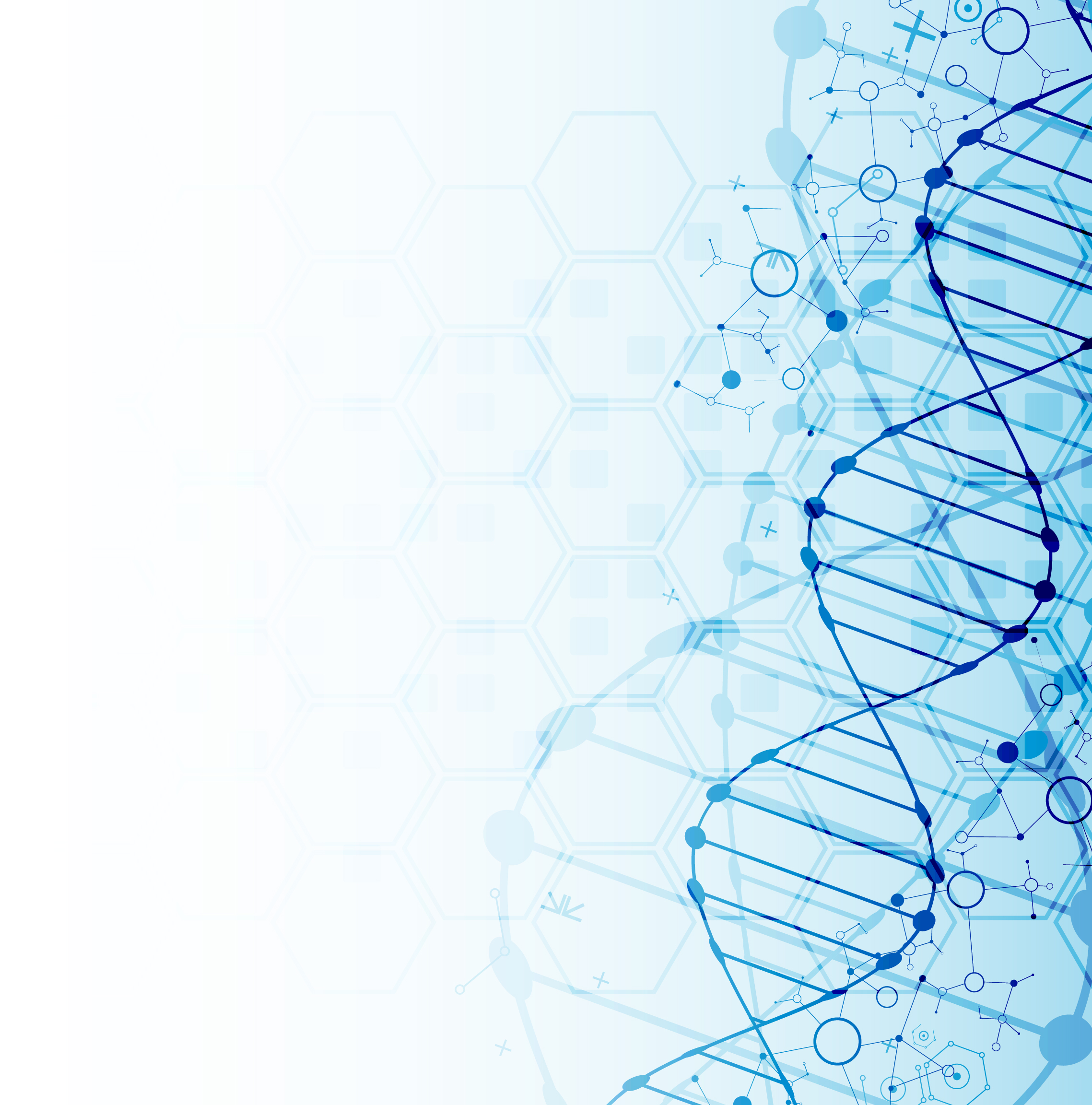 Potřeba struktury
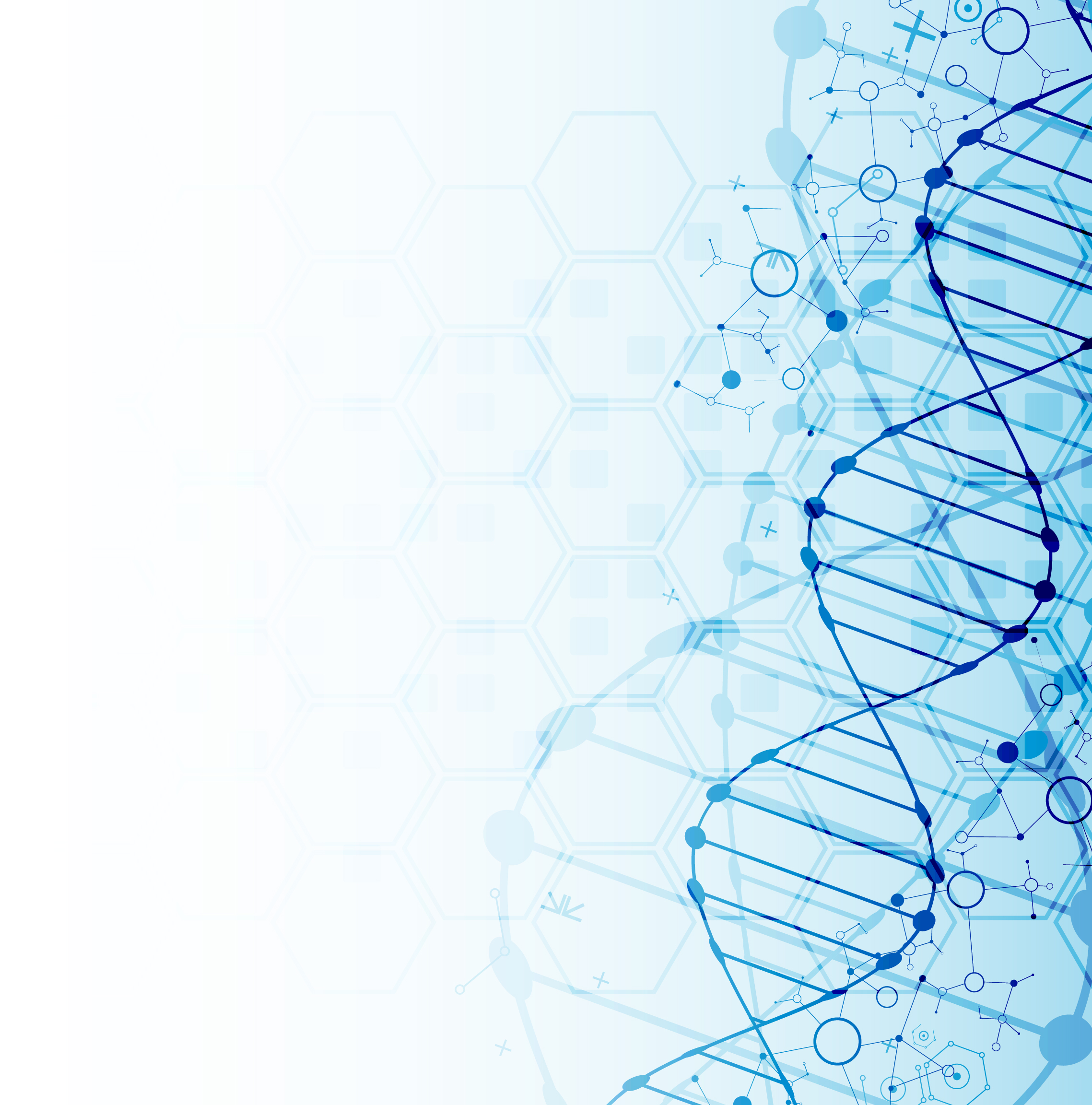 Potřeba struktury
Tato interakce (student, učitel, učební materiály) musí být řízena tak, aby byla zachována předem daná struktura.
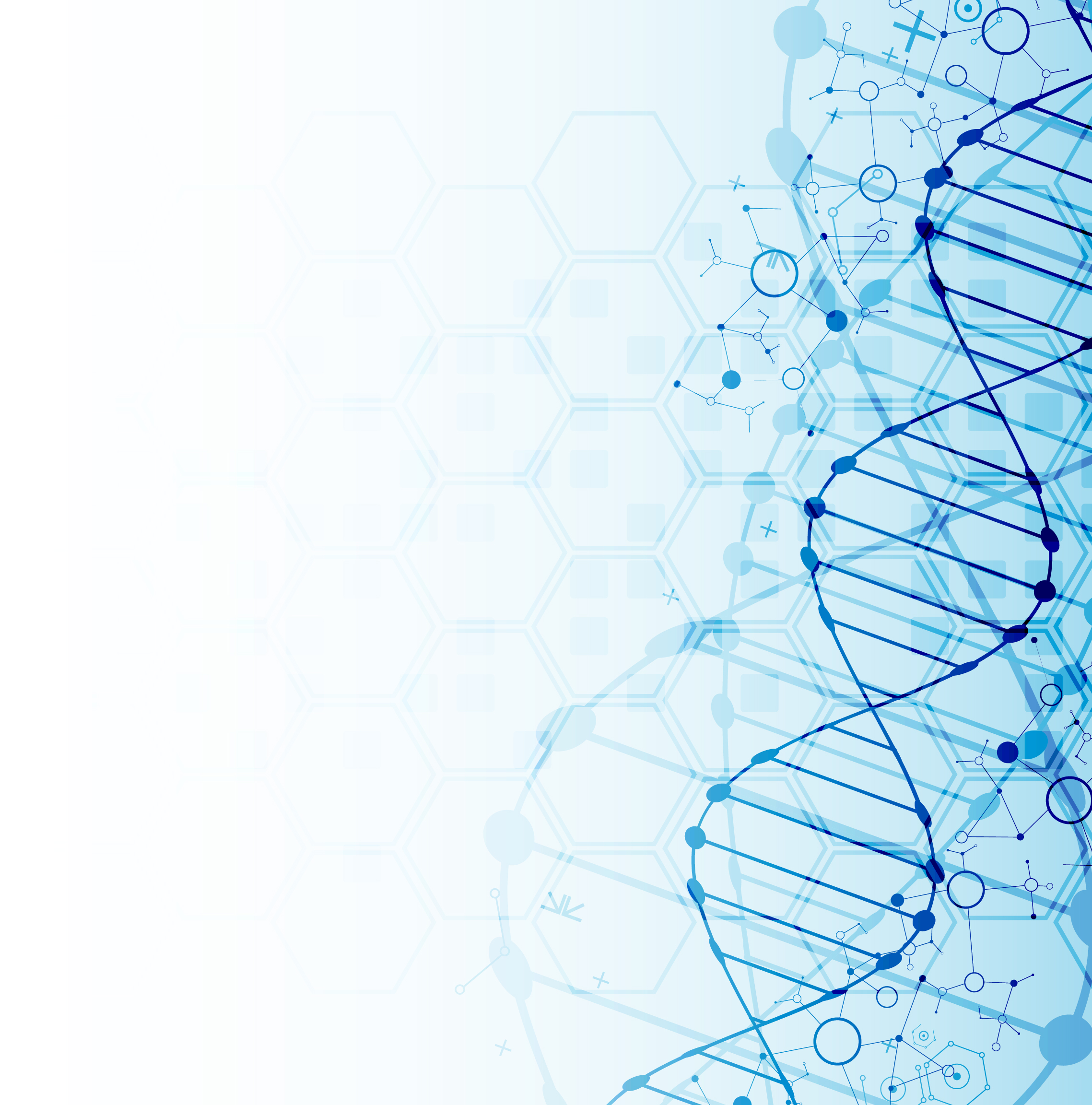 Potřeba struktury
Tato interakce (student, učitel, učební materiály) musí být řízena tak, aby byla zachována předem daná struktura.
Učebnice je prostředkem, který učiteli i studentům poskytuje strukturu nutnou k zasazení učiva do kontextu celého systému vyučování. (Hutchinson, Torres, 1994)
Učebnice a vzdělávání dospělých aneb K čemu mi tohle bude?
Učebnice a vzdělávání dospělých aneb K čemu mi tohle bude?
Vysokoškolským textům, učebnicím a skriptům je obecně věnována malá pozornost. (I. Červenková, 2011)
Učebnice a vzdělávání dospělých aneb K čemu mi tohle bude?
Vysokoškolským textům, učebnicím a skriptům je obecně věnována malá pozornost. (I. Červenková, 2011)
Nestačí analyzovat jen samotné vlastnosti učebnic,(…) nýbrž je nutné objasňovat, jak tyto vlastnosti učebnic reálně fungují v procesech učení. (J. Průcha, 2008)
Učebnice a vzdělávání dospělých aneb K čemu mi tohle bude?
Vysokoškolským textům, učebnicím a skriptům je obecně věnována malá pozornost. (I. Červenková, 2011)
Nestačí analyzovat jen samotné vlastnosti učebnic,(…) nýbrž je nutné objasňovat, jak tyto vlastnosti učebnic reálně fungují v procesech učení. (J. Průcha, 2008)
Učebnice je třeba zkoumat v reálné výuce.
Učebnice a vzdělávání dospělých aneb K čemu mi tohle bude?
Specifika výuky dospělých

Konkrétní učební úkoly (řešení případu z praxe)
Učební úkol reflektuje současnost
Tématika výuky se vztahuje k jejich profesi/práci
Učebnice a vzdělávání dospělých aneb K čemu mi tohle bude?
užitečnost a praktičnost textů v učebnicích
reflexe změn (ve vzdělávání)
funkční různorodost textů
didaktické principy: aktuálnost a motivace
Učebnice a vzdělávání dospělých aneb K čemu mi tohle bude?
Učebnice jako spojnice mezi cíli a očekávanými výstupy prezentovanými v kurikulu.
Učebnice a vzdělávání dospělých aneb K čemu mi tohle bude?
Učebnice jako spojnice mezi cíli a očekávanými výstupy prezentovanými v kurikulu. 
Učebnicové texty by měly být systematicky a cíleně psány v souladu s cíli vzdělávání a v souladu s podmínkami učení. (Mikk, 2007)
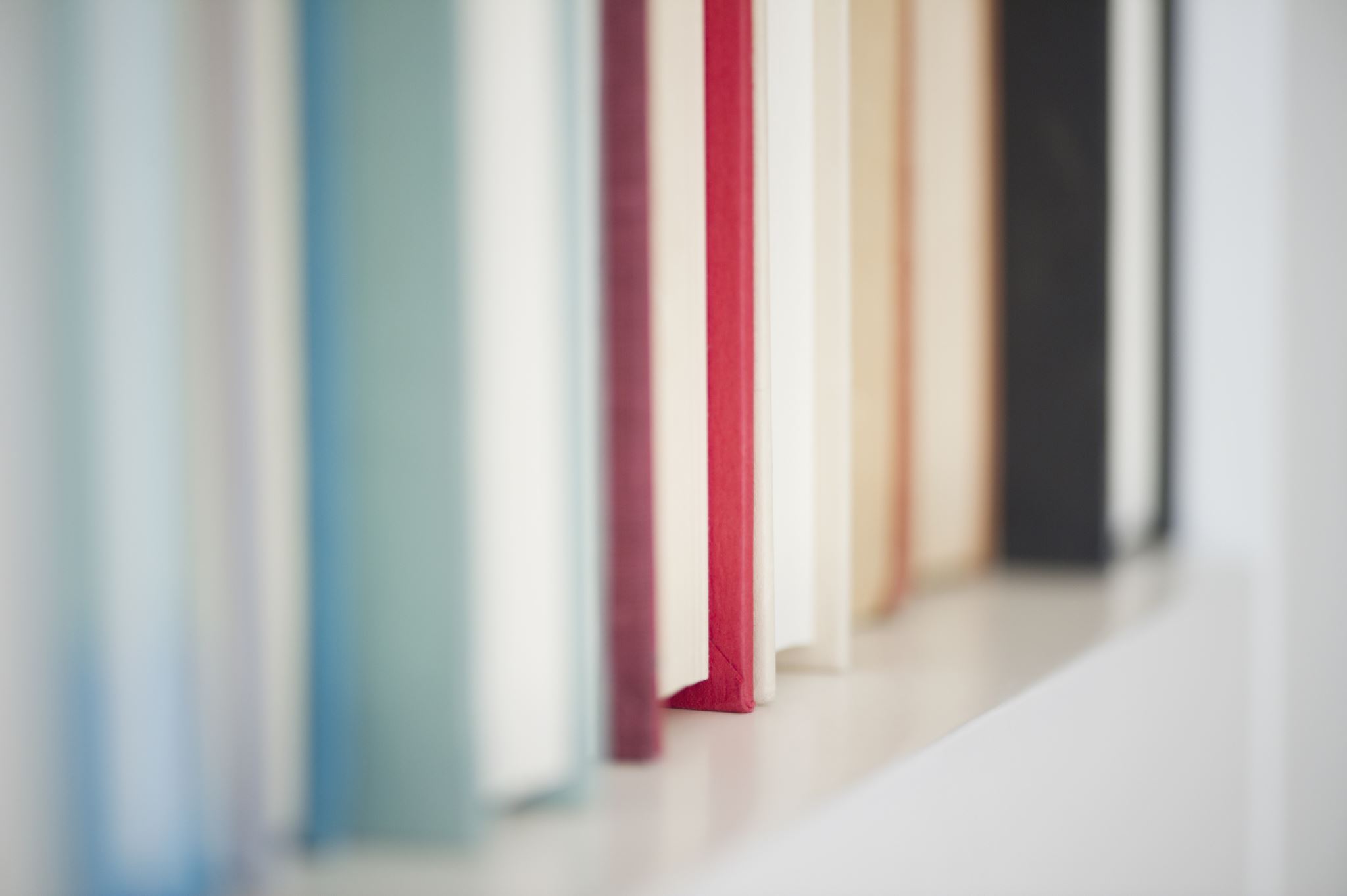 Jazyková učebnice jako zdroj (nejen) didaktických textů
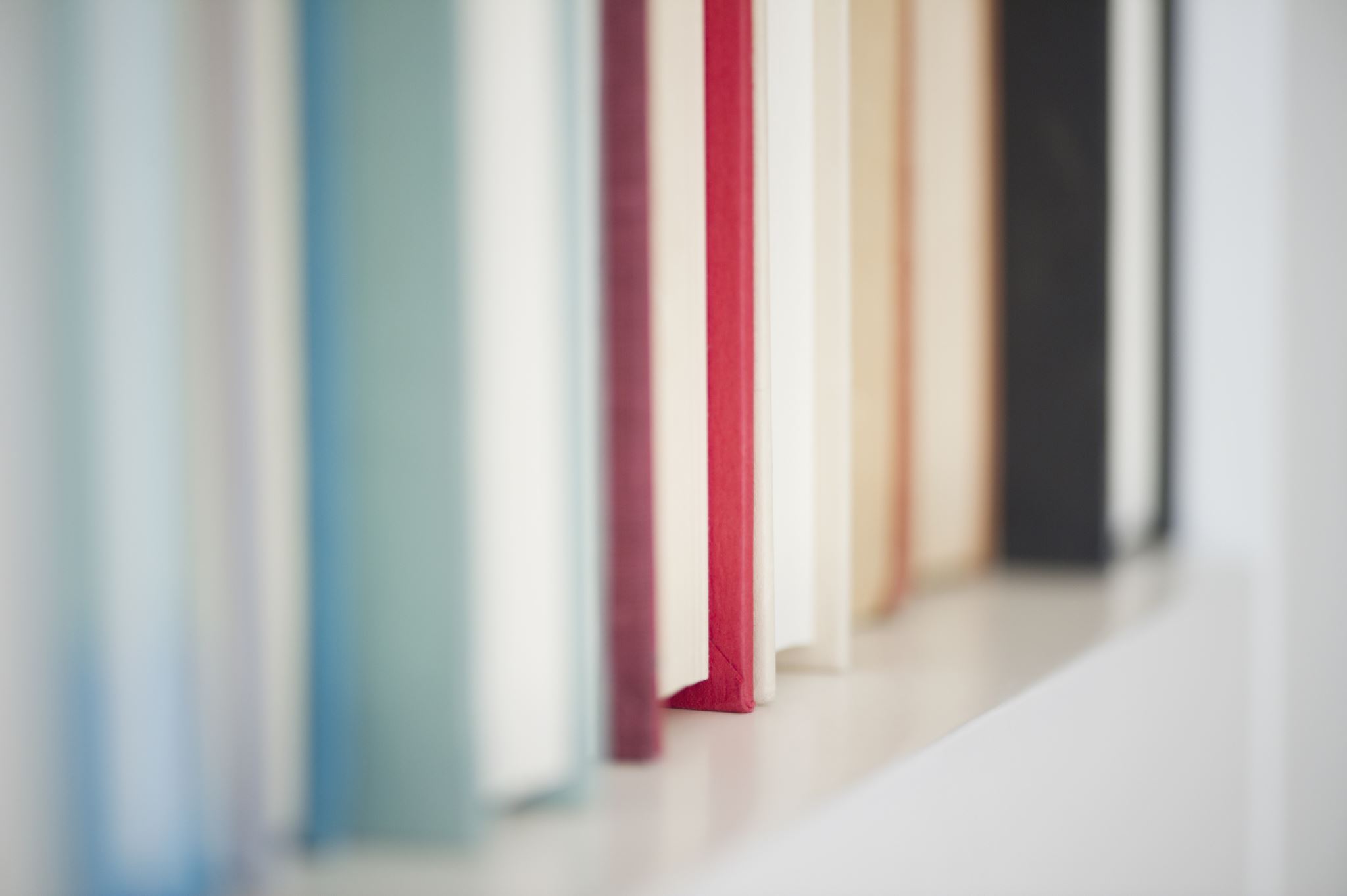 Jazyková učebnice jako zdroj (nejen) didaktických textů
Učebnicový text =  text využitelný pro rozvíjení komunikačních kompetencí
Komunikační kompetence
= schopnost používat jazyk pro celou řadu různých účelů a funkcí
Komunikační kompetence
= umět přizpůsobovat používání jazyka povaze komunikační situace a komunikačním partnerům
= schopnost používat jazyk pro celou řadu různých účelů a funkcí
Komunikační kompetence
sociokulturní
lingvistická
sociolingvistická
diskurzní
Problematika autentičnosti
Autentickým textem je takový text, který není primárně určený pro potřeby výuky. 
Jeho klíčovou vlastností je propojení s reálným životem.
Jazykové struktury jsou v tomto textu přirozeně prezentovány.
Výběr slov vychází z reálných potřeb daného sdělení.
Problematika autentičnosti
texty adaptované a uměle vytvořené
zprostředkování textu bez nutnosti jeho zjednodušování
Problematika autentičnosti
Každý autentický text vychází z určité konkrétní situace a jazyková úroveň těchto materiálů je rozmanitá, takže lze nalézt a následně použít jak texty jednoduché, odpovídající úrovni A1 a A2, tak texty relativně komplikované, které odpovídají vyšším jazykovým úrovním. (Roubalová, 2006).
Zásady výběru autentického textu pro výuku či tvorbu učebního materiálu
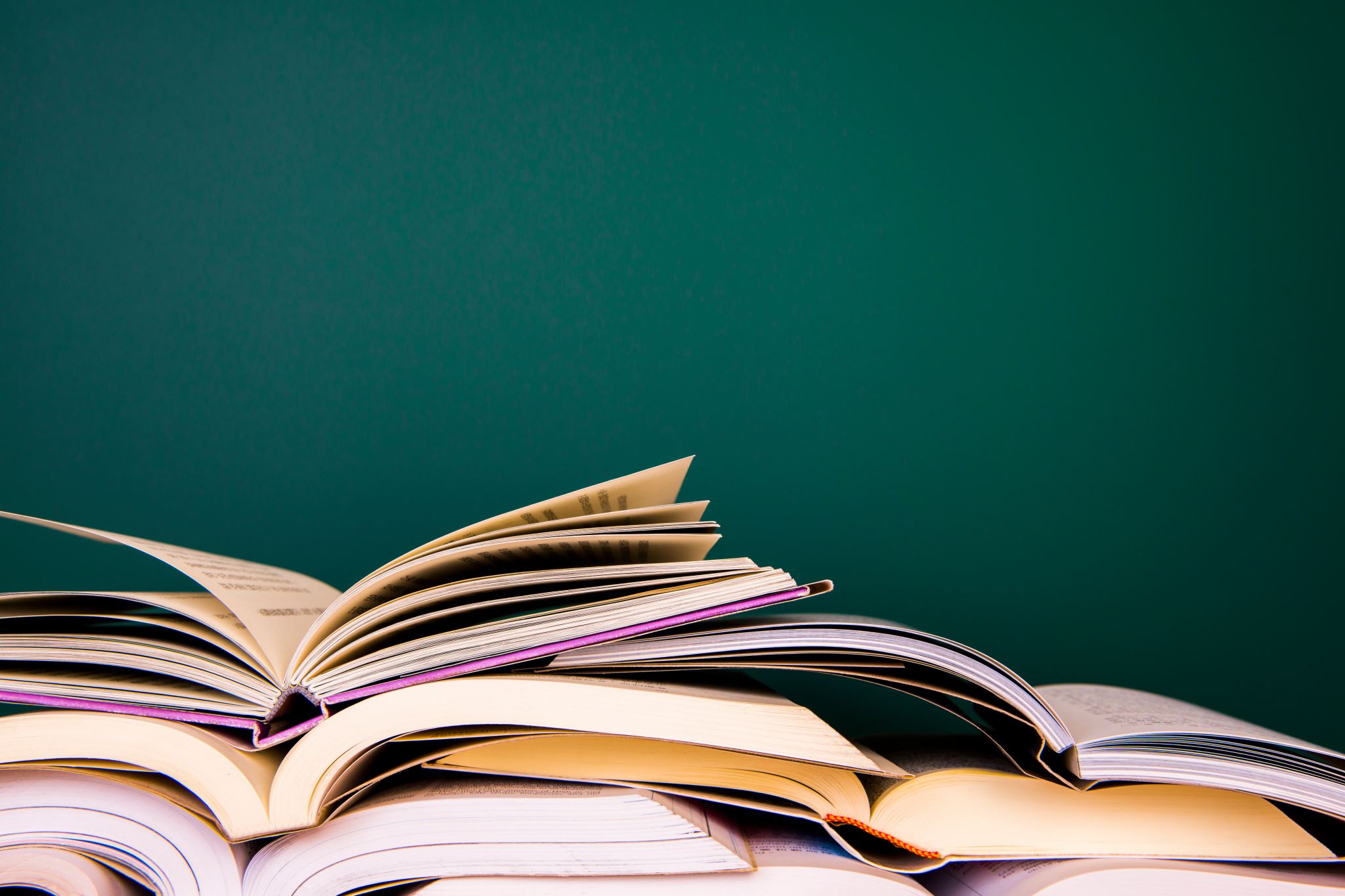 Umělecký (literární) text jako příklad vhodného autentického textu
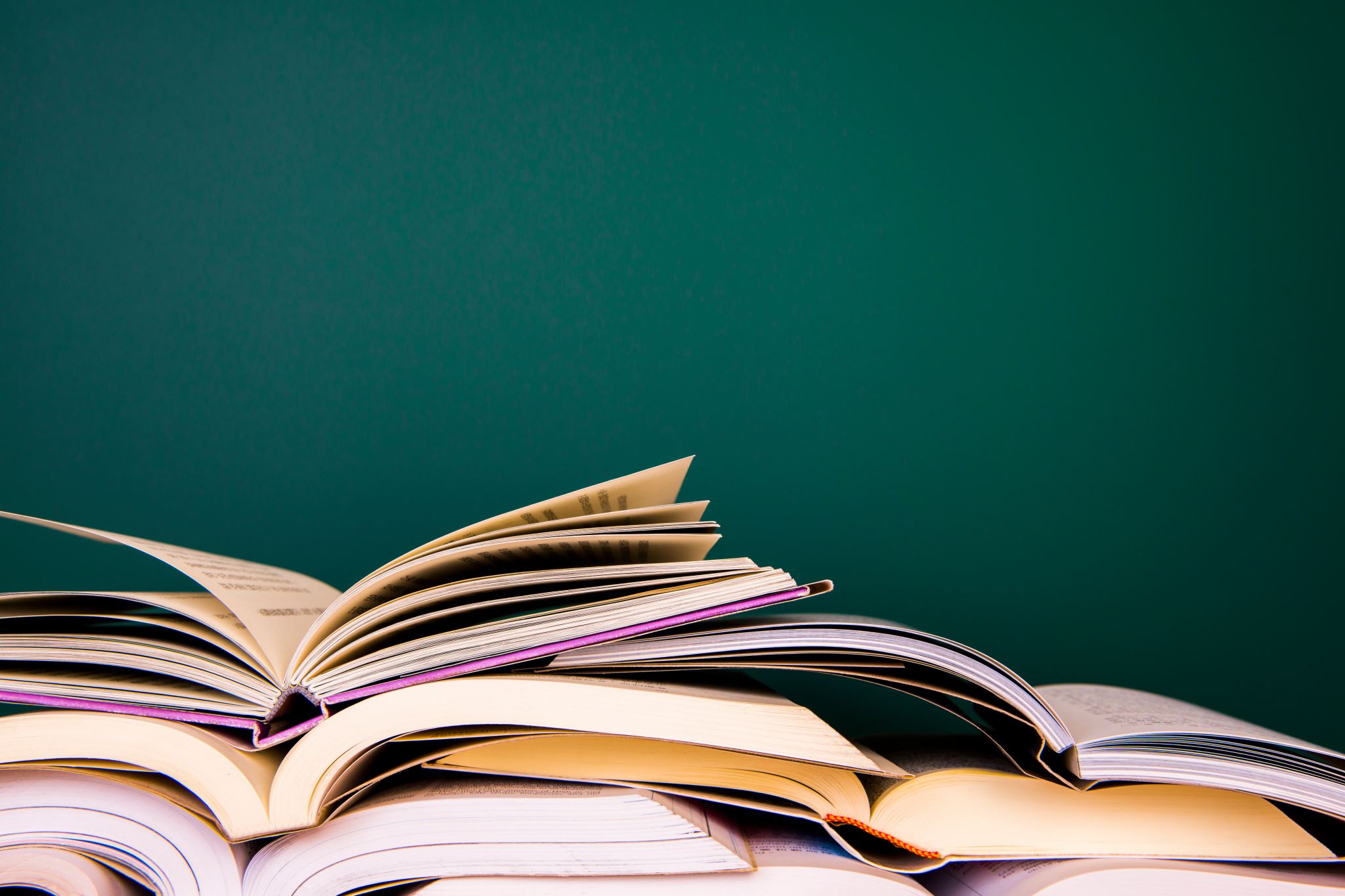 Umělecký (literární) text jako příklad vhodného autentického textu
výpověď o jazyku a jeho možnostech
podpora komunikační metody
zprostředkování reálií (kultura, společnost)
motivace k učení
zájem o jazyk a literaturu dané země
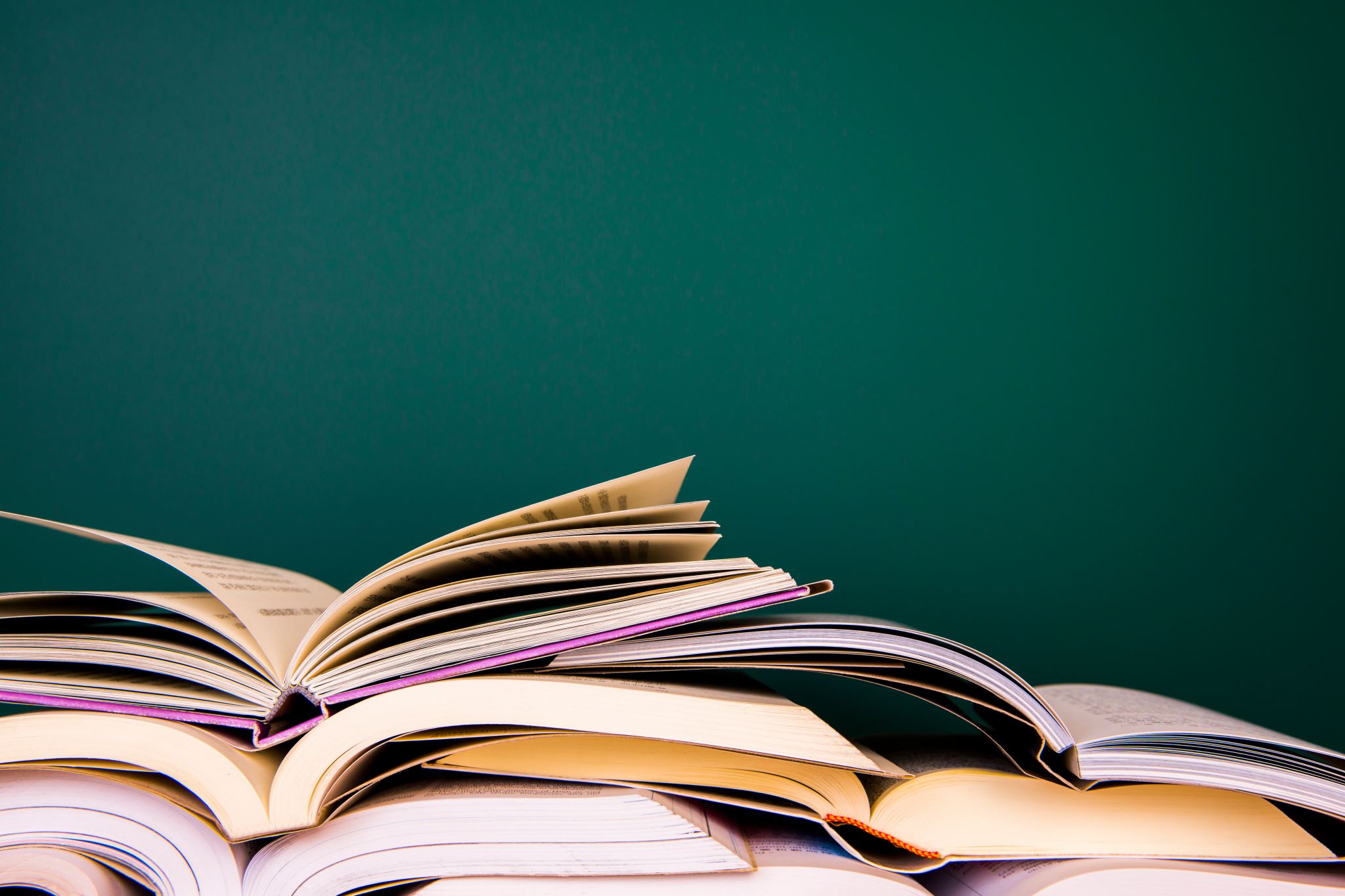 Umělecký (literární) text jako příklad vhodného autentického textu
podpora tvořivosti, hravosti, představ
odlehčení a zpestření hodin
získávání interkulturních kompetencí
seznámení s různými podobami národního jazyka (stratifikace, jazyková situace)

+ stálost literárního textu (bez nutnosti jej průběžně aktualizovat).
Učebnice jako (staro)nové médiumN. Friesen: The Texbook and the Lecture (2017)
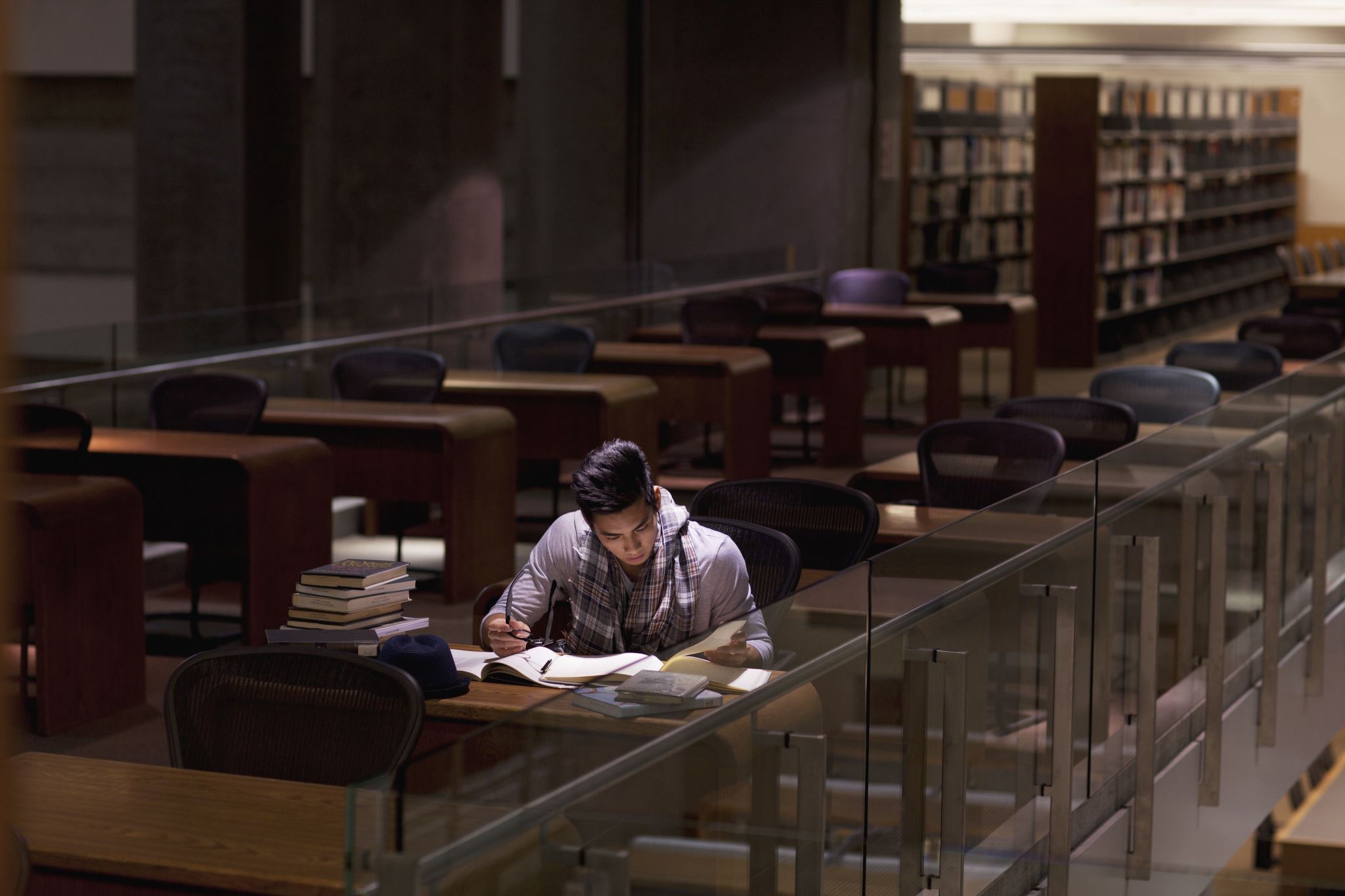 Závěrem...
Tvorba i výběr vhodné a kvalitní učebnice se v současném jazykovém vzdělávání stává výzvou.
Závěrem...
Vyučující jazyka, autor učebnice, popř. její uživatel by měli vždy zvážit, zda daný učební materiál splňuje všechna potřebná kritéria pro dosažení vzdělávacích cílů, a to bez ohledu na to, zda jde o elektronickou či "papírovou" učebnici.
"To, co dělá učebnice, je vytváření určitého řádu v rámci potenciálního chaosu."(Hutchinson, Torres)
Literatura
ČERVENKOVÁ, I. (2011): Užívání učebnic v činnostech žáků na 2. stupni základních škol. Olomouc: Univerzita Palackého.
FRIESEN, N. (2017): The Textbook and the Lecture. Education in the Age of New Media. Baltimore: Johns Hopkings University Press. 
HENDRICH, J. a kol. (1988): Didaktika cizích jazyků. Praha: Státní pedagogické nakladatelství.
HUTCHINSON, T. – TORRES E. (1994): The Textbook as Agent of Change. ELT Journal. Vol. 48/4. Oxford: Oxford University Press. 
CHODĚRA, R. − RIES, L. (1999): Výuka cizích jazyků na prahu nového století. Ostrava: Ostravská univerzita.
KNECHT, P. − JANÍK, T. a kol. (2008): Učebnice z pohledu pedagogického výzkumu. Brno: Paido.
KNOWLES, M. S. (1980): The Modern Practice of Adult Education. New York: Cambridge, The Adult Education Company, s. 1−61. 
KOTKOVÁ, R. (2009): Využití učebního textu pro rozvíjení sociokulturní kompetence na úrovni A1 − A2. In: Sborník Asociace učitelů češtiny jako cizího jazyka. Praha: Akropolis, s. 109−113.
MAŇÁK, J. − KNECHT, P. (eds.) (2007): Hodnocení učebnic. Brno: Paido.
MUŽÍK, J. (1998): Andragogická didaktika. Praha: Codex Bohemia. 
ORLOVÁ, N. – PAVLÍKOVÁ, J. (2013): Navigátor: Průvodce didaktikou cizích jazyků. Ústí nad Labem: Univerzita J. E. Purkyně.
PRŮCHA, J. (1998): Učebnice: teorie a analýzy edukačního média. Brno: Paido.
ROUBALOVÁ, E. (2006): Výuka reálií – neodmyslitelná součást cizojazyčné výuky. Bohemistyka. Č. 3, s. 193–198. 
SACHROVÁ, K. (2019): Umělecký styl ve výuce češtiny pro jinojazyčné mluvčí. Plzeň: Západočeská univerzita v Plzni. Disertační práce.
Společný evropský referenční rámec pro jazyky: jak se učíme jazykům, jak je vyučujeme a jak v jazycích hodnotíme. Olomouc: Univerzita Palackého 2002.
ŠKODOVÁ, S. (2012): Kapitoly z lingvodidaktiky češtiny jako cizího jazyka. Liberec: Technická univerzita v Liberci.
VAŠUTOVÁ, J. (2002): Strategie výuky ve vysokoškolském vzdělávání. Praha: Univerzita Karlova.
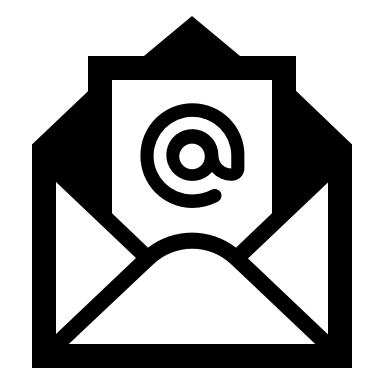 sachrova@ujp.zcu.cz